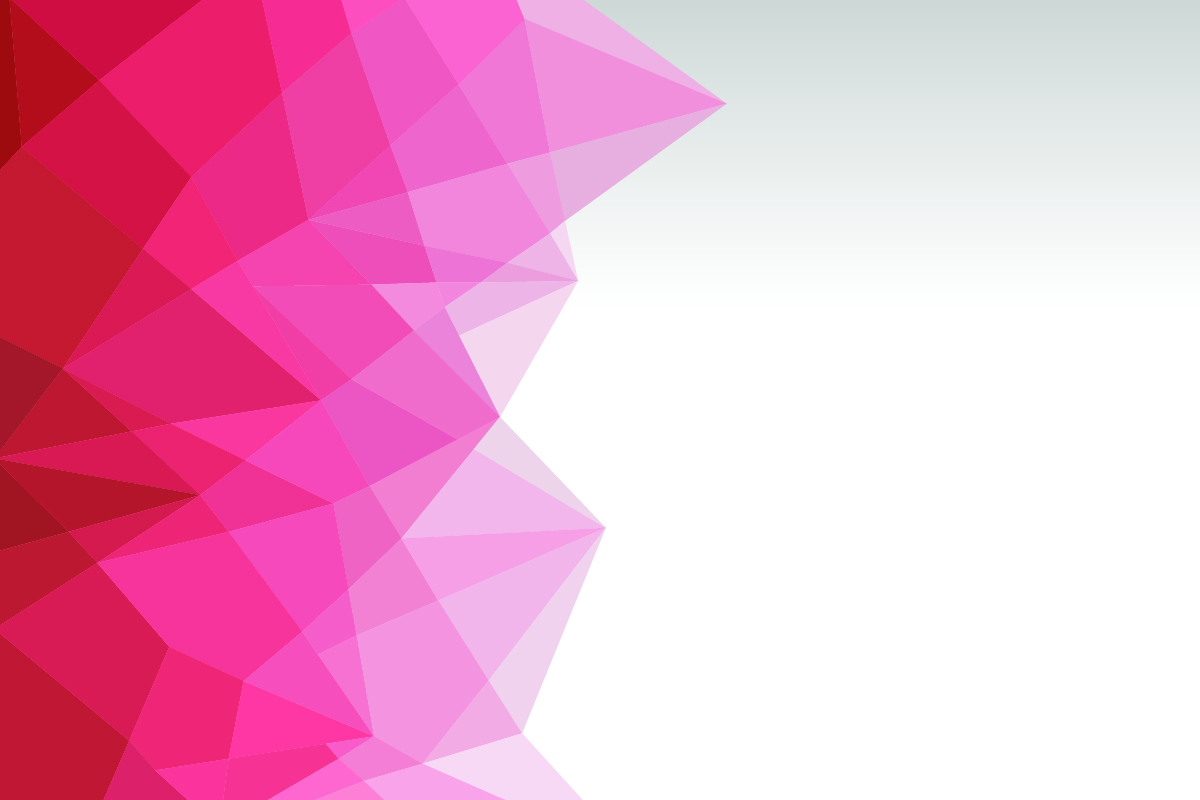 MARKETING CASE STUDY TEMPLATE FOR POWERPOINT
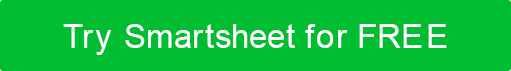 MARKETING CASE STUDY
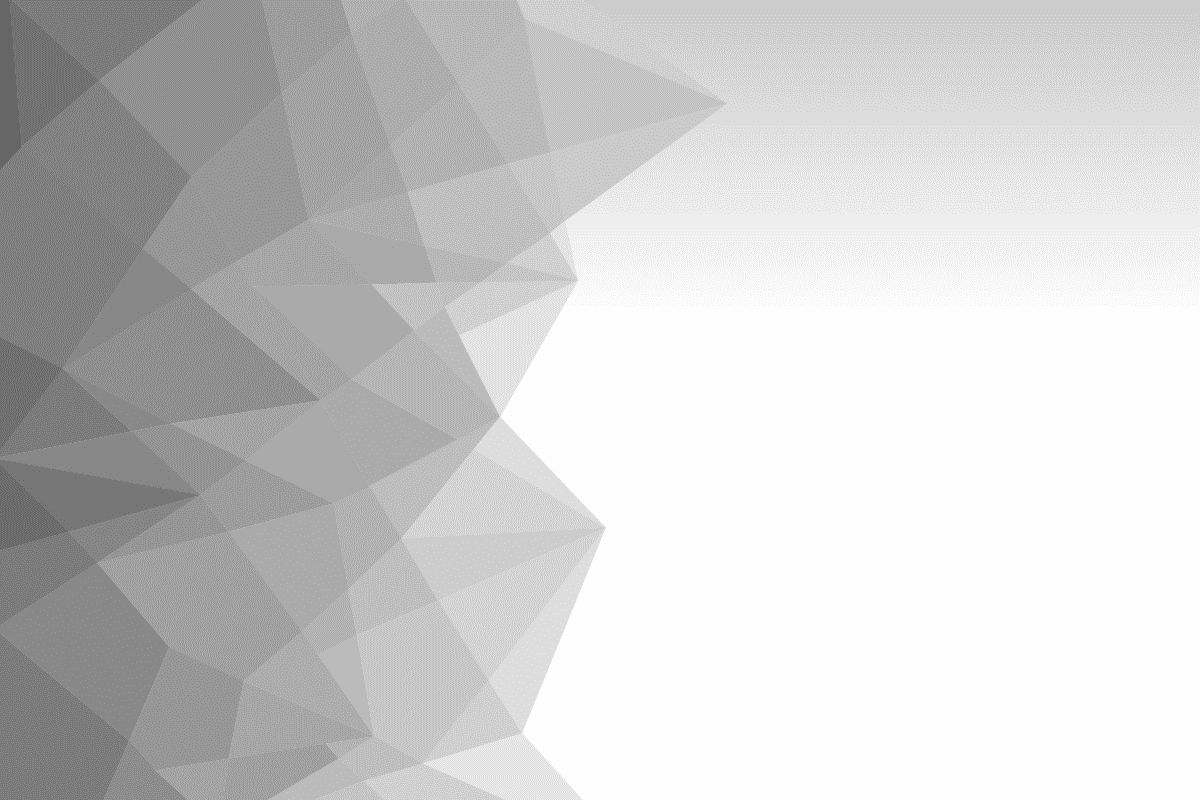 [ CASE STUDY NAME ]
COMPANY NAME

NAME OF PRESENTER
TITLE OF PRESENTER


DATE
MM/DD/YY
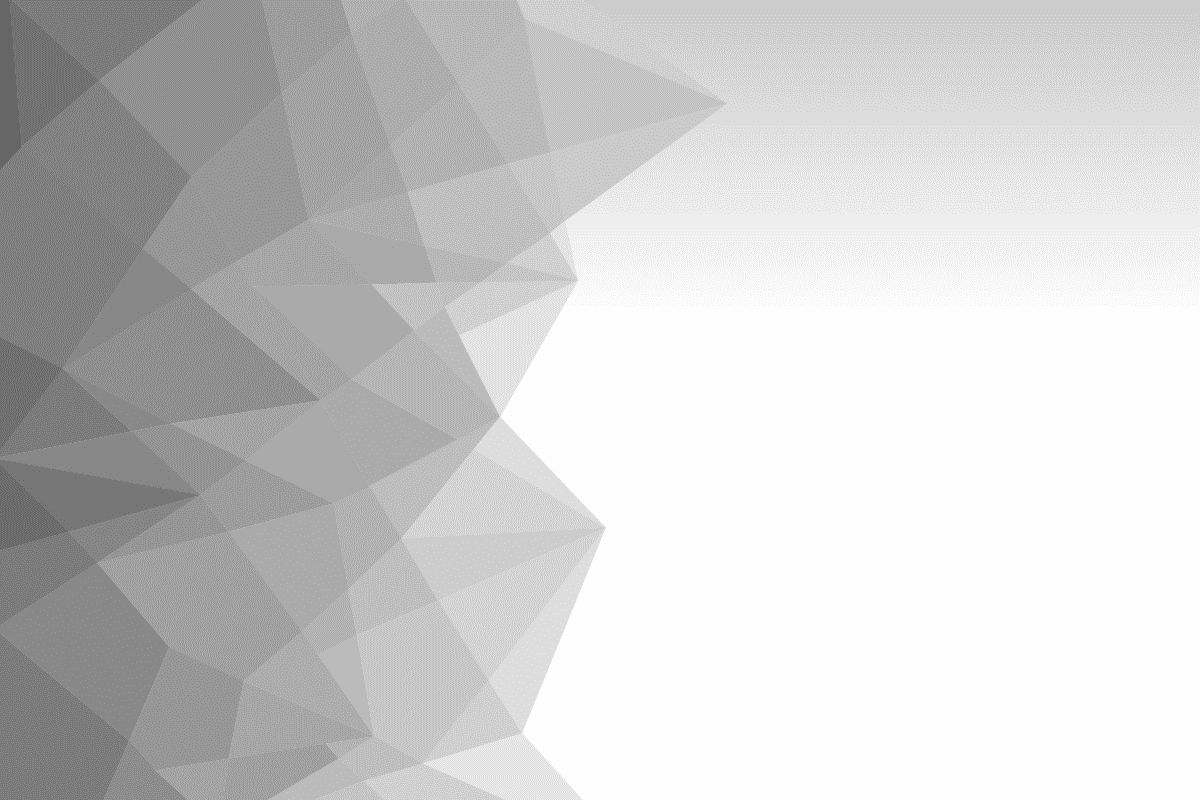 CASE
INTRODUCTION
STUDY
Provide a brief introduction to your company or the specific project. Include key information like industry, size, and mission.
YOUR LOGO HERE
COMPANY NAME
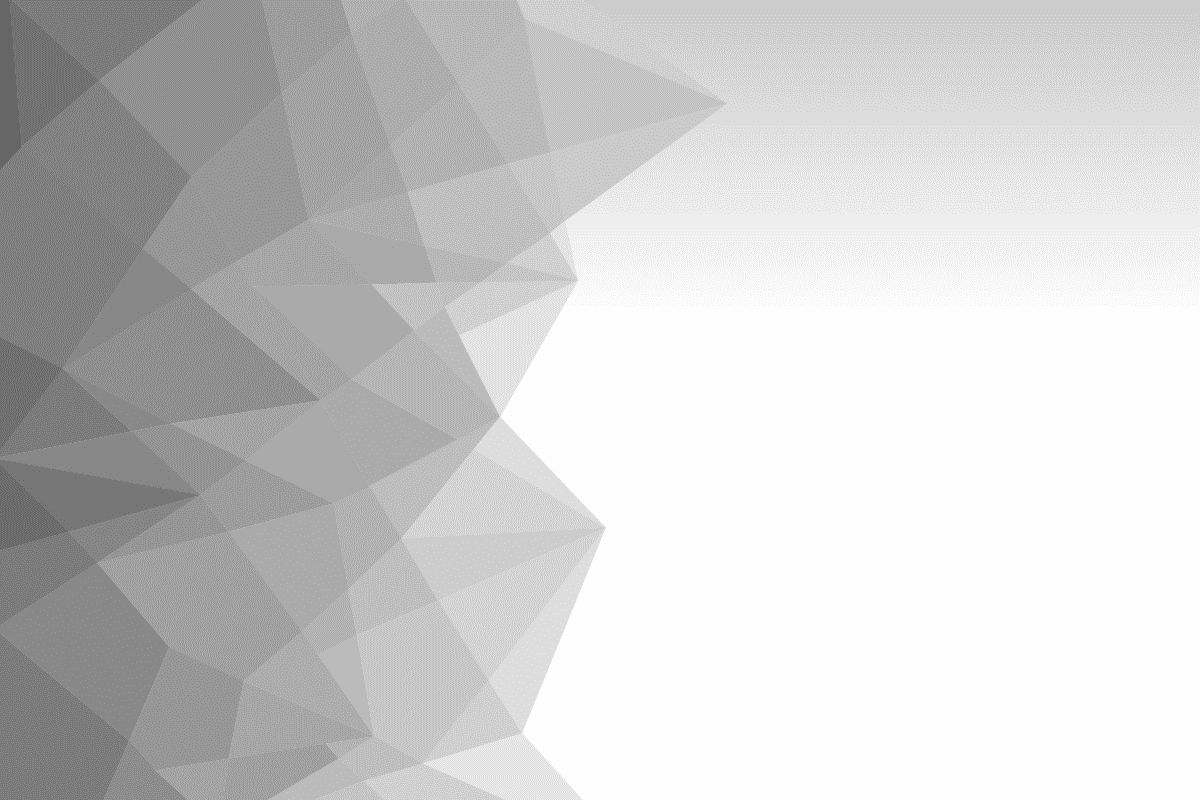 CASE
CHALLENGE
STUDY
COMPANY NAME
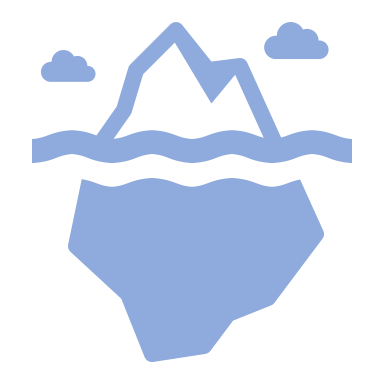 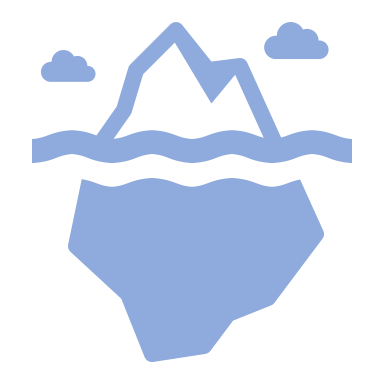 Describe the main marketing challenge or problem your company faced.
Be specific about the potential impact on the business.
Be specific about the circumstances.
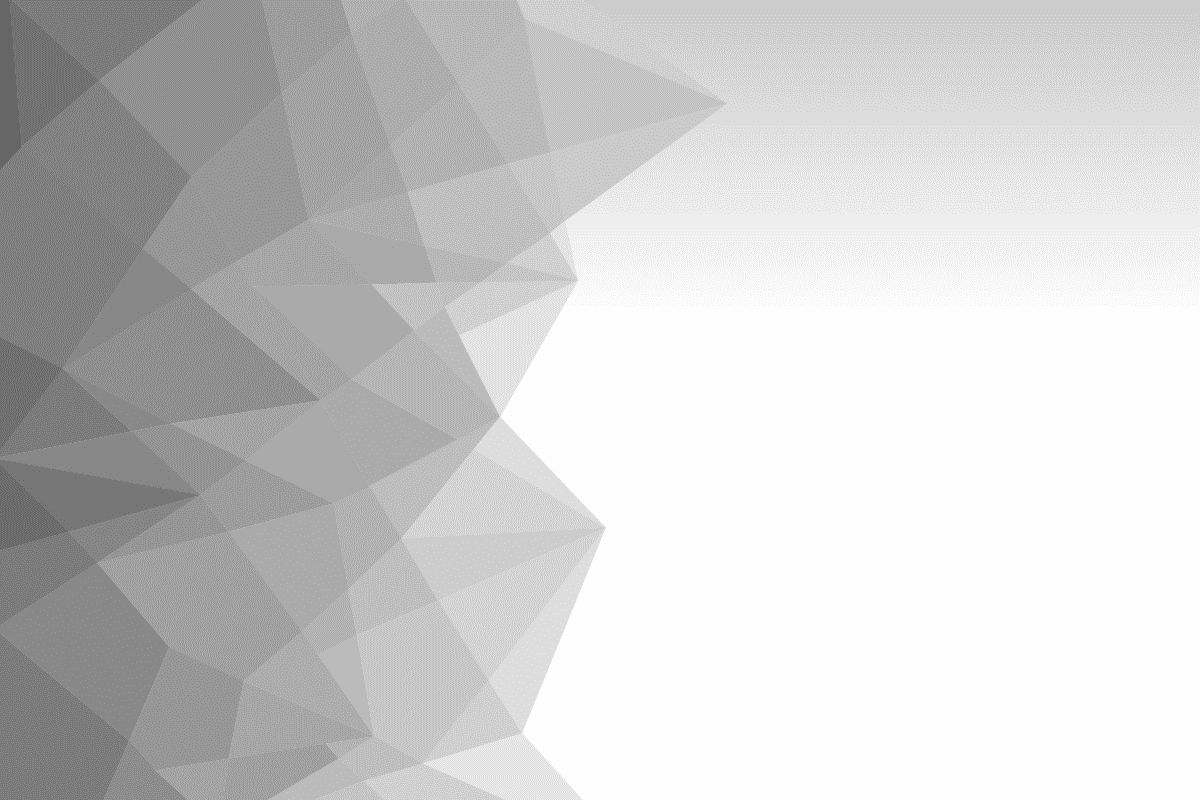 CASE
SOLUTION
STUDY
COMPANY NAME
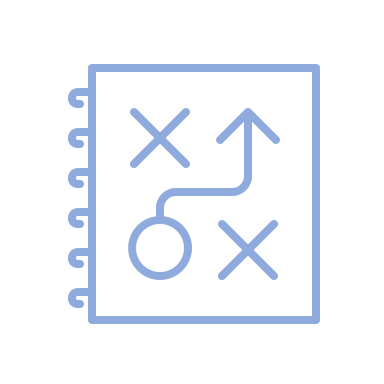 Explain the marketing strategies or tactics you implemented to address the challenge. Describe the process and any innovative approaches you used.
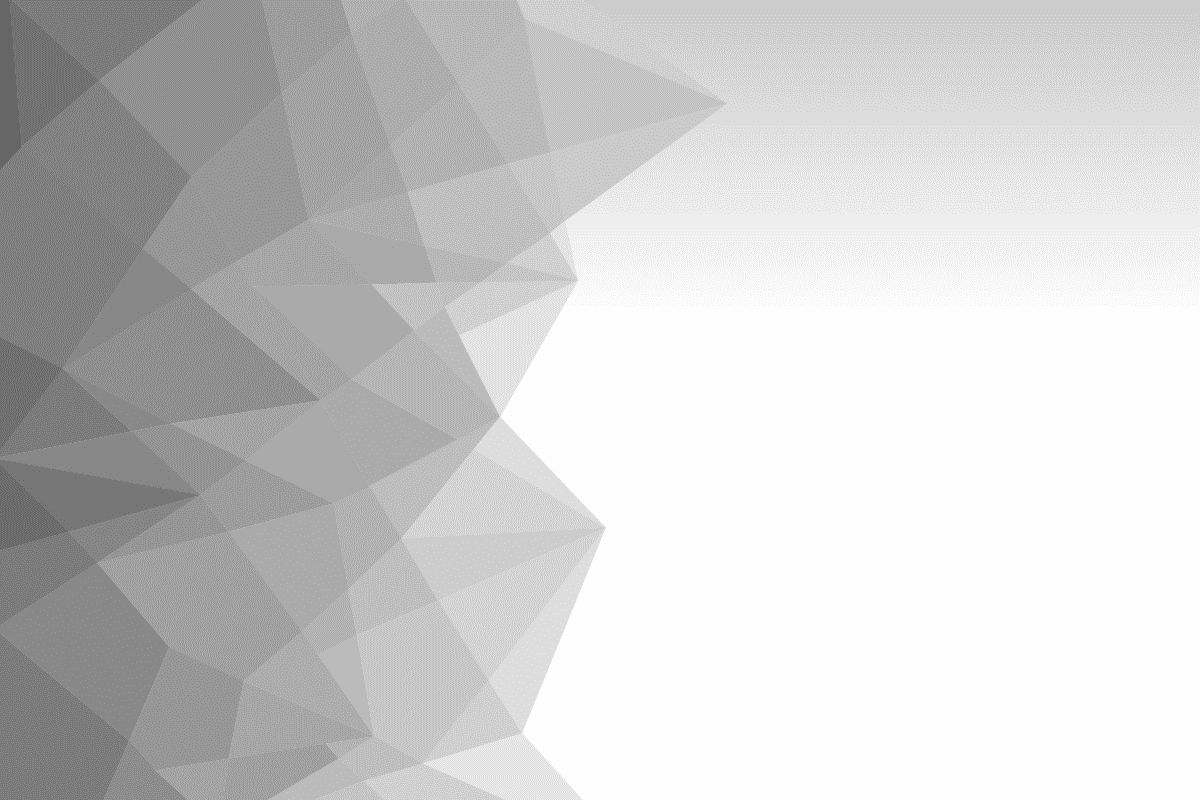 CASE
RESULTS
STUDY
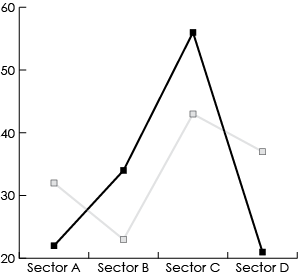 COMPANY NAME
Present the outcomes of your marketing efforts. Use data, statistics, and graphs to illustrate the success clearly and quantifiably.
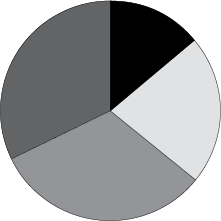 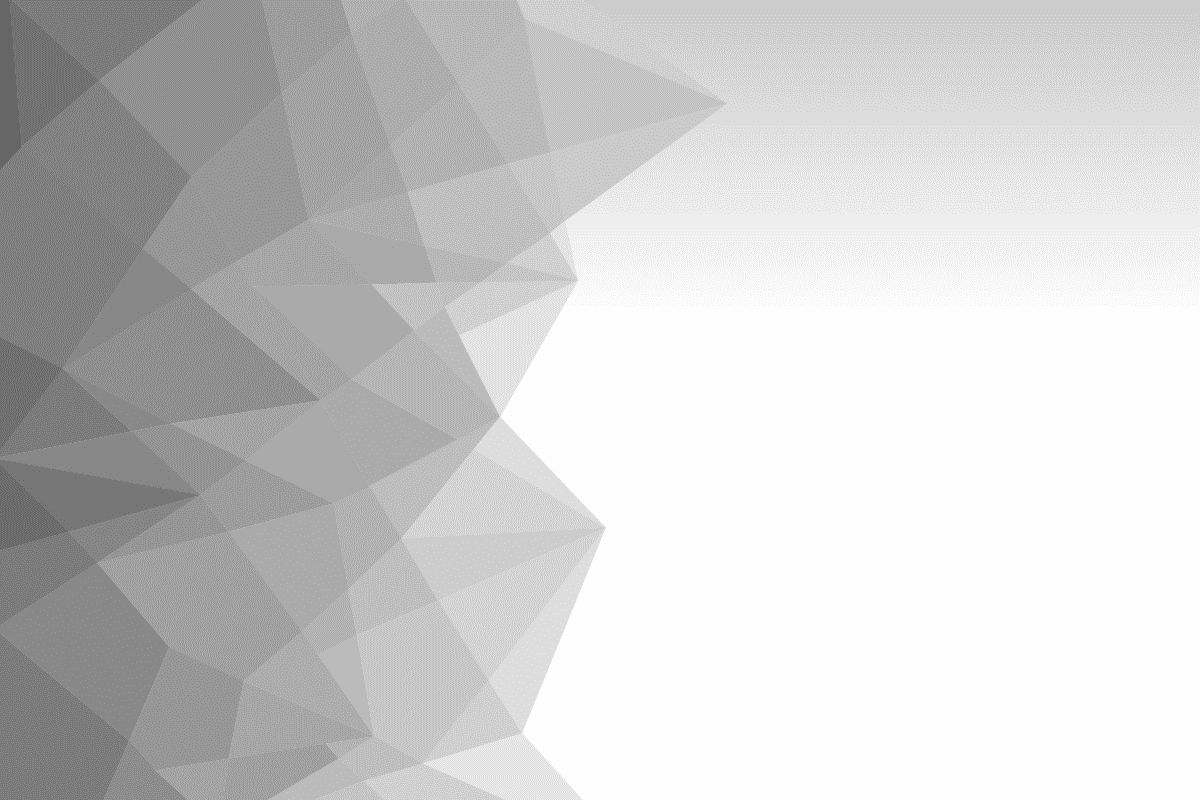 CASE
TESTIMONIALS
STUDY
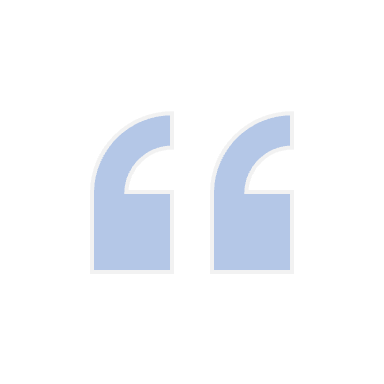 COMPANY NAME
Include customer/client quotes or testimonials that support the effectiveness of your solution. Ensure that they are relevant and that they add value to your case study.
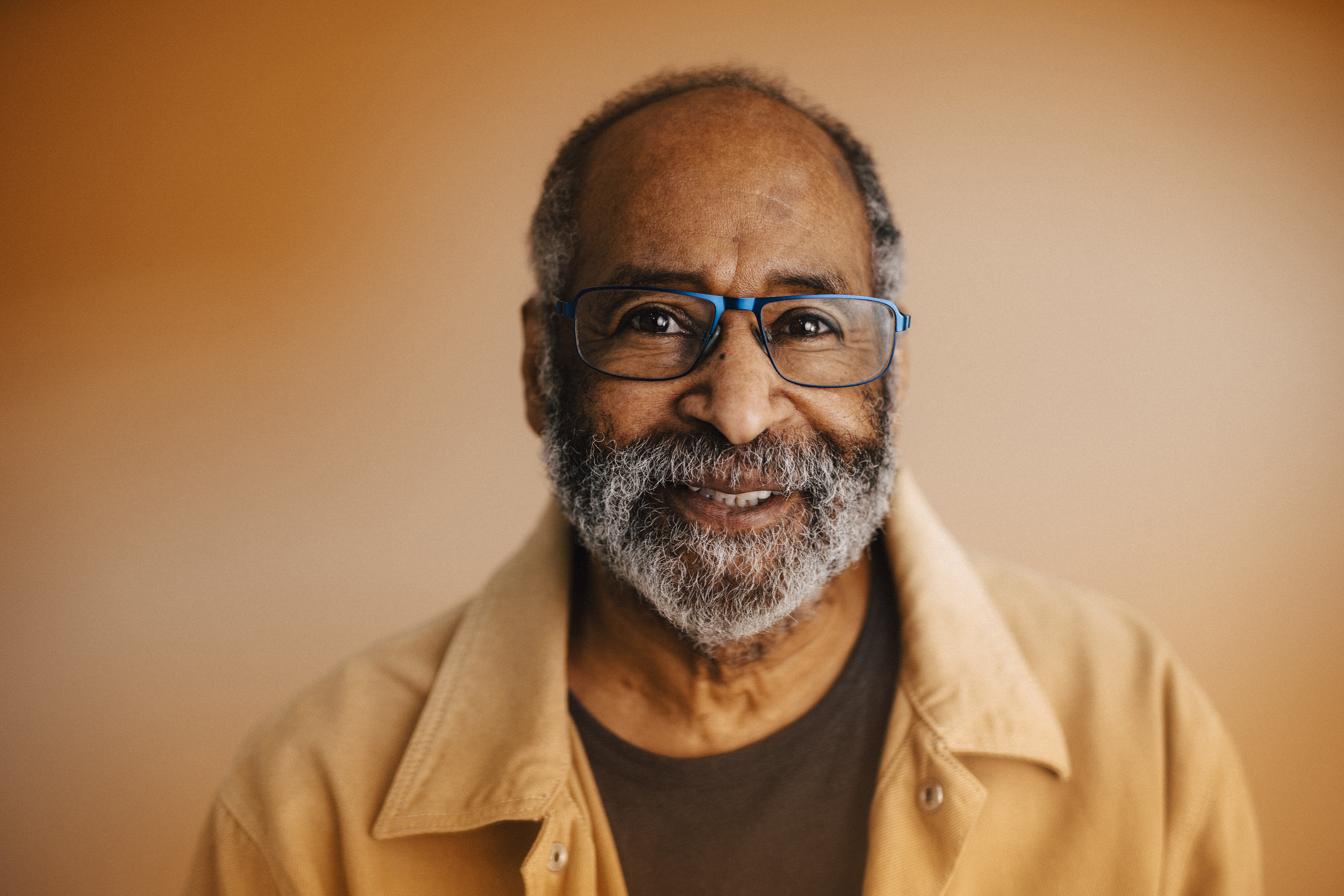 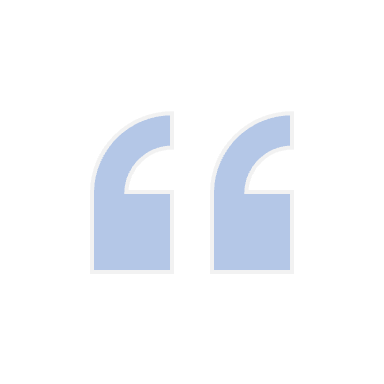 - Source Name, Title/Company
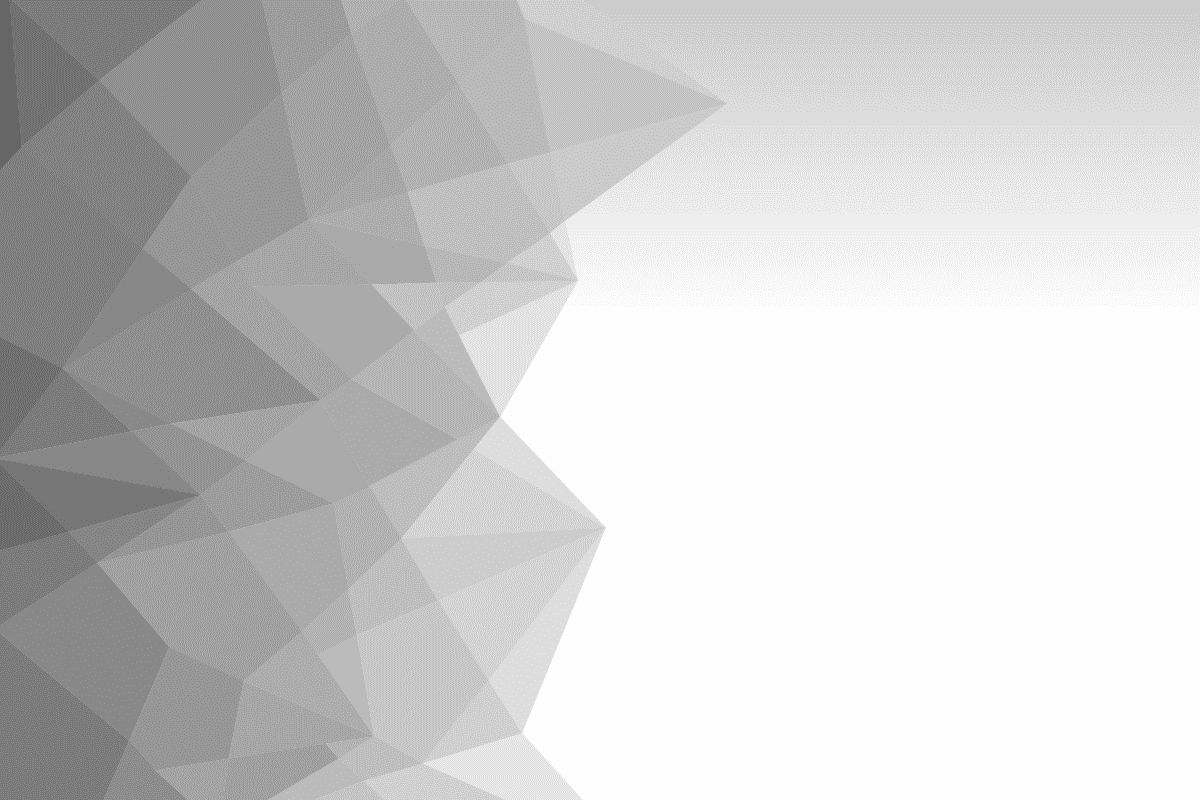 CASE
CONCLUSION
STUDY
COMPANY NAME
Summarize the key points of your case study. Highlight the major takeaways and the overall impact of your marketing efforts.
CASE
CALL TO ACTION
STUDY
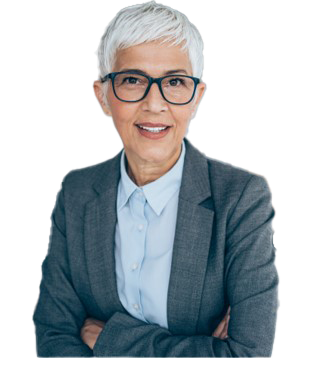 Provide your contact information and a clear call to action. Example CTAs include an invitation to contact your company, visit your company’s website, or engage in a specific way.
NAME OF PRESENTER
TITLE OF PRESENTER  |  ph. xxx.xxx.xxxx  |  email  |  website